স্বাগতম
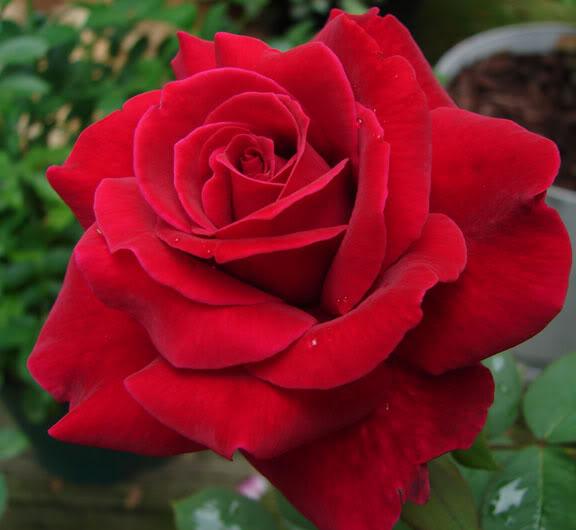 পরিচিতি
শিক্ষক পরিচিতি
পাঠ পরিচিতি
মোঃ শাহজাহান আলী সরদার 
সহকারি শিক্ষক (গণিত)
কালেক্টরেট পাবলিক স্কুল এন্ড কলেজ, বগুড়া ।
শ্রেণিঃ ৮ম
বিষয়ঃ গণিত
অধ্যায়ঃ ১১ 
তারিখঃ ০৮/০৪/১৯ খ্রি.
সময়ঃ ৫০ মিনিট
নিচের ছবিটি লক্ষ্য করো ...
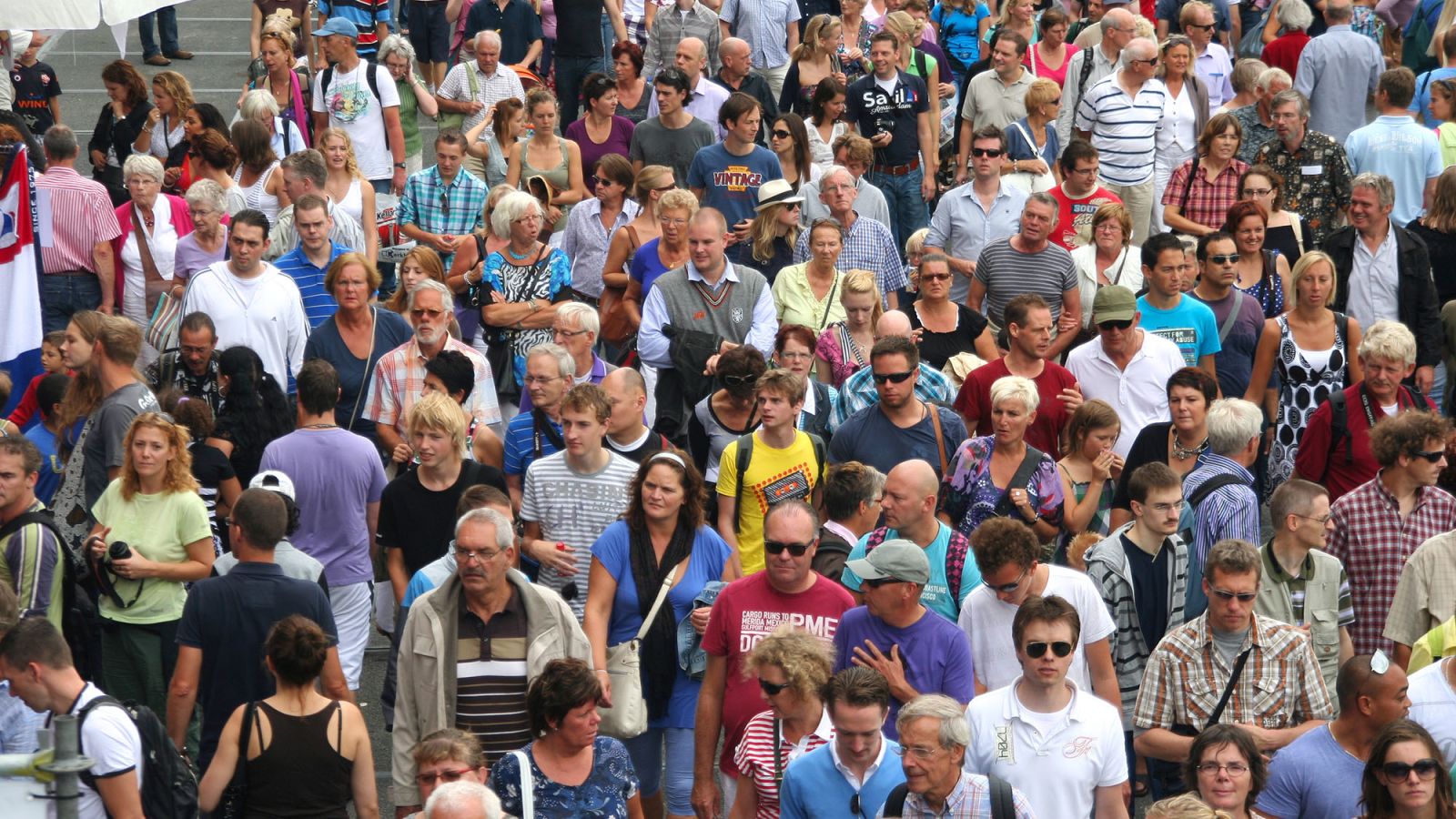 নিচের ছবিটি লক্ষ্য করো ...
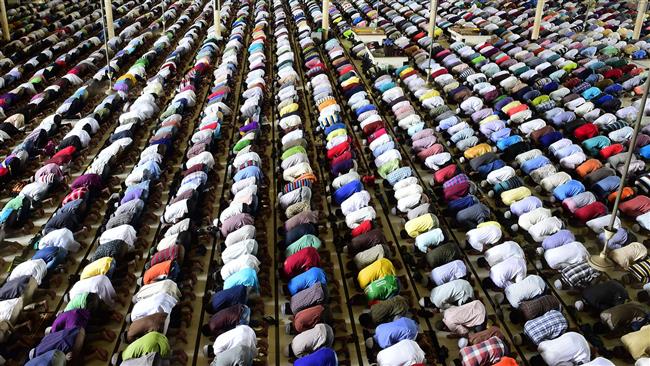 নিচের ছকটি লক্ষ করো
পাঠ শিরোনাম
গণসংখ্যা নিবেশন সারণি
শিখনফল
গণসংখ্যা নিবেশন সারণি  কী তা বলতে পারবে; 
গণসংখ্যা নিবেশন সারণির ধাপ  লিখতে পারবে; 
প্রদত্ত উপাত্তের ভিত্তিতে গণসংখ্যা নিবেশন সারণি তৈরি করতে  পারবে।
নিচের সারণিটি লক্ষ করঃ
সারণির ধাপগুলো ভালো করে দেখ।
একক কাজ
গণসংখ্যা নিবেশন সারণি কী?
৮ম শ্রেণির ২০ জন ছাত্রের গণিতে প্রাপ্ত নম্বর নিম্নরূপঃ
৭০, ৪০, ৩৫, ৬০, ৫৫, ৫৮, ৪৫, ৬০,৬৫, ৮০, ৭০, ৪৬, ৫০, ৬০, ৬৫, ৭০, ৫৮, ৬০,৪৮, ৭০ ।
উপাত্তগুলোর সর্বোচ্চ মান = কত?
সর্বনিম্ন মান = কত?
প্রদত্ত উপাত্তগুলো ৩৫ থেকে ৮০ এর মধ্যে অবস্থিত । একে পরিসর অথবা বিস্তার বলে।
উপাত্তগুলোর বিস্তার কত?
পরিসর = (সর্বোচ্চ মান – সর্বনিম্ন মান) + ১
ট্যালি চিহ্নঃ শ্রেণির বিপরীতে সাংখ্যিক মানের জন্য যে চিহ্ন (।।।।) দিতে হয় তাকে ট্যালি চিহ্ন বলে।
জোড়ায় কাজ
গণসংখ্যা নিবেশন সারণির ধাপগুলো লেখ।
২০ জন শিক্ষার্থীর গণিতে প্রাপ্ত নম্বর নিম্নরুপ ;
২৫, ৪৫, ৪০, ২০, ৩৫, ৩০, ৩৫, ৩০, ৪০, ৪১, ৪৬, ২০, ২৫, ৩০, ৪৫, ৪২, ৪৫, ৪৭, ৫০, ৩০।
এখানে সর্বোচ্চ নম্বর = ৫০
এবং সর্বনিম্ন নম্বর = ২০
পরিসর = (সর্বোচ্চ নম্বর – সর্বনিম্ন নম্বর) + ১
          = (৫০ – ২০) + ১
          = ৩১।
উপরের আলোচনার প্রেক্ষিতে বর্ণিত উপাত্তের গণসংখ্যা নিবেশন সারণি নিম্নরূপ ;
দলীয় কাজ
২০ জন শিক্ষার্থীর ইংরেজিতে প্রাপ্ত নম্বর নিম্নরূপ ;
২২, ১৬, ২০, ৩০, ২৫, ৩৬, ৩৫, ৩৭, ৪০, ৪৩, ৪০, ৪৩, ৪৪, ৪৩, ৪৪, ৪৬, ৪৫, ৪৮, ৫০,৬৪।
প্রদত্ত উপাত্তের ভিত্তিতে গণসংখ্যা নিবেশন সারণি প্রস্তুত কর।
মূল্যায়ন
বাড়ির কাজ
নিচে ২০ জন গৃহিনীর সাপ্তাহিক সঞ্চয়  (টাকায়) দেওয়া হলোঃ ১৫৫, ১৭৩, ১৬৬, ১৪৩, ১৬৮, ১৬০, ১৫৬, ১৪৬, ১৬২, ১৫৮, ১৫৯, ১৪৮, ১৫০, ১৪৭, ১৩২, ১৩৬, ১৫৬, ১৪০, ১৫৫, ১৪৫ ।
(ক) উপাত্তগুলোর সর্বোচ্চ ও সর্বনিম্ন মান কত?
(খ) শ্রেণি ব্যবধান ৫ ধরে উপাত্তগুলোর শ্রেণি সংখ্যা  নির্ণয় কর?
(গ) প্রদত্ত উপাত্তগুলোর গণসংখ্যার সারণি তৈরি কর।
সবাইকে ধন্যবাদ
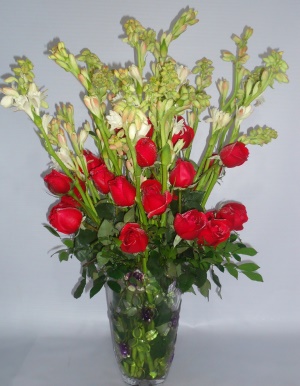